May 4, 2021
 
Dear Parents,
 
I’m not sure how it happened, but April went by so quickly, and it is one of our longest months with only April 1st off!  If that’s any indication, May will positively zip right by.

Thank you all, and most especially, thank you to Ms. Heather for a successful COVID-style Scholastic book fair!  It was quite different this year, but it was still a great success.  Thank you to her committee of Julia Byars, Emilee Gillespie, Jessica Perez, Ms. Andrea, and Ms. Evelyn and to all our visitors to the book fair during our Mother’s Day picnics.  We enjoyed having you at school last week - rain, wind, and all!

Summer Camp is full to over-flowing, so we are no longer taking any registrations for camp.  All communication regarding camp will be via email.  I will send out the first email in June.
 
In Chapel we will be celebrating summer birthdays this month in addition to our May birthdays.  All June birthdays will be recognized on June 1st, July birthdays on May 18th, and August birthdays on May 25th.  May birthdays will be celebrated as normal – during the week of the birthday.  Please feel free to come celebrate with us at our Chapel services. Our Fruit of the Spirit for May is Peace.

We start May with our Spring Picture day with Mr. Dabbs.  He will take class group pictures and individual pictures this Wednesday, May 5th.

We will have a red Grace t-shirt day this Thursday, May 6th.  Be sure to wear your Grace t-shirt or any other red shirt on Thursday. 

Later this month I will be sending home our parent survey.  Please complete the survey by May 25th.  Your information is valuable to our planning process and the success of our school.  Thank you!

Our fire drill will be held on Wednesday, May 12th, and our last book orders for the year will be due Thursday, May 13.  Last month we completed the fire drill with a “blocked entrance obstruction”, and the children didn’t miss a beat!  They have done a great job all year with the drills!
 
May tuition is due by May 10th. You can send in a check, cash, or pay online at www.myprocare.com.  Anyone can pay through that link; you do not have to have automated payments set up to pay through Procare.
Grace Episcopal
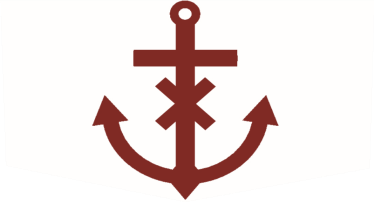 School
1314 East University Ave.
Georgetown TX 78626
(512).863.6214
www.graceschool1992.org
 
Head of School
Virginia Herbert

Rector and Chairman
The Rev. Bertie Pearson 

Music
Evelyn Vance  

Coach
Addison Herbert 			
Teachers
Ellen Andreasen
Andrea Borchgardt
Kim Dreyer 
Debra Mason
Gigi Riggs 
Kara Temprovich
 
Aides
Heather Clark
Janell Deal
Please remember that we will have school through June 3rd.  There is no school on Monday, May 31st for the Memorial Day holiday.  Your last week of May and first week of June tuition was paid for in September’s tuition, so no additional tuition money will be due. 
Our staff meeting this month will be a little early – Tuesday, May 18th.  Please remember that day will be an early release day!
You should have heard from your child’s teacher about scheduling your Parent/Teacher conference by now. Substitute teachers have been arranged to free up the teacher according to the following dates/times. These will take place outside under the umbrella.  The dates reserved for teachers/subs are:
Kara – Monday, May 17 10:30-1:30
Kim – Tuesday, May 18 10:00-1:00
Ellen – Wednesday, May 19 9:00-Noon
Andrea – Wednesday, May 19 Noon-1:30
Debra – Thursday, May 20 9:00-11:30
Gigi – Thursday, May 20 11:30-1:30
Teachers will be available at an alternate time if you prefer a virtual conference. Please arrange that directly with your child’s teacher.
On Thursday, May 27th we will have our Splash Day.  Each class will spend time on the blacktop with sprinklers, shaving cream, a water pump, ice station, bubbles, a car and bike wash station, and more!  If children do not wish to get wet, there will be activities they can choose to stay dry.  To help reduce the number of changes of clothing for the children, please send them to school in clothing that can get wet (bathing suits are not necessary for girls as they are often hard to manage for restroom purposes).  Please send a labeled (with your child’s name), plastic shopping bag and include a towel and a complete change of clothing (remember the undies/socks/etc.).  Water shoes are welcome, but if your child prefers to go barefoot, that is fine, too.  Please discuss with your child whether their shoes should get wet or not.  Also, if your child needs sunscreen, please apply at home.
10:55-11:15 Ms. Debra
11:20-11:40 Ms. Ellen
11:45-12:05 Ms. Kim
12:10-12:30 Ms. Gigi
12:35-12:55 Ms. Kara
1:00-1:20 Ms. Andrea
On Wednesday, June 2nd, we would like to invite our Dads to come have Donuts at Drop-off.  Please mark your calendars for this event (20 minutes max).  If Dad cannot make it, any guest is welcome to stay at drop-off for a donut and a cup of coffee.  If a child does not have a special guest that day, he/she will stay with the teacher.  The school will be sending home a small token of appreciation to all the dads in our Grace School family in honor of Father’s Day. We will ask the dads to just park and walk the child up to check-in at the normal check-in time for the student.
The last school event of the year will be our End of Year ceremony for our Primary and Pre-K 3’s classes and our Graduation ceremony for our Pre-K 4’s and Kindergarten classes on Thursday, June 3rd.  Our Primary and Pre-K 3’s classes will have their ceremony at 10:30 a.m. on June 3rd.  Our Pre-K 4’s and Kindergarten classes will have their ceremony at 6:30 p.m.   Both of these ceremonies will take place outside, and we are asking each guest to bring a lawn chair for seating.  The graduates will not need a lawn chair.  After the ceremony, we will have cookies, juice, and water.  If for some reason, your child will not attend this ceremony, please let me know ahead of time.  
All staff will attend a teacher in-service day on Friday, June 4th to wrap up and clean up.  I hope everyone has a wonderful and restorative summer break!  I will look forward to seeing many of you again in the fall!
If you have any questions, please do not hesitate to contact me.

Sincerely,                                   
Ginny Herbert, Head of School